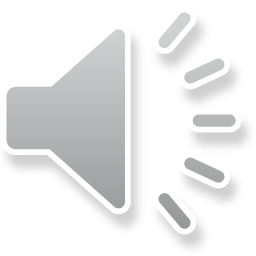 Haz click en la bocina y luego en el video del centro. Ponle play.
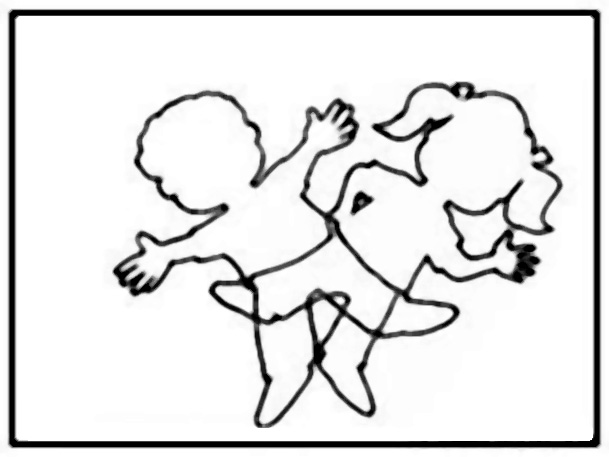 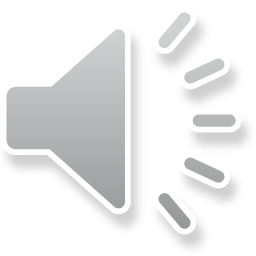 Haz click en la bocina